Please help us with our research
https://www.surveymonkey.co.uk/r/ResearchPlacementsOutreach

Do you
Teach computing
Develop computing resources (including CPD)
Work in initial teacher training (secondary CS or primary)
Undertake CS education research
Run CS university modules with school placements
Provide CS outreach 

How teachers engage with research?
How schools engage with universities and vice versa?
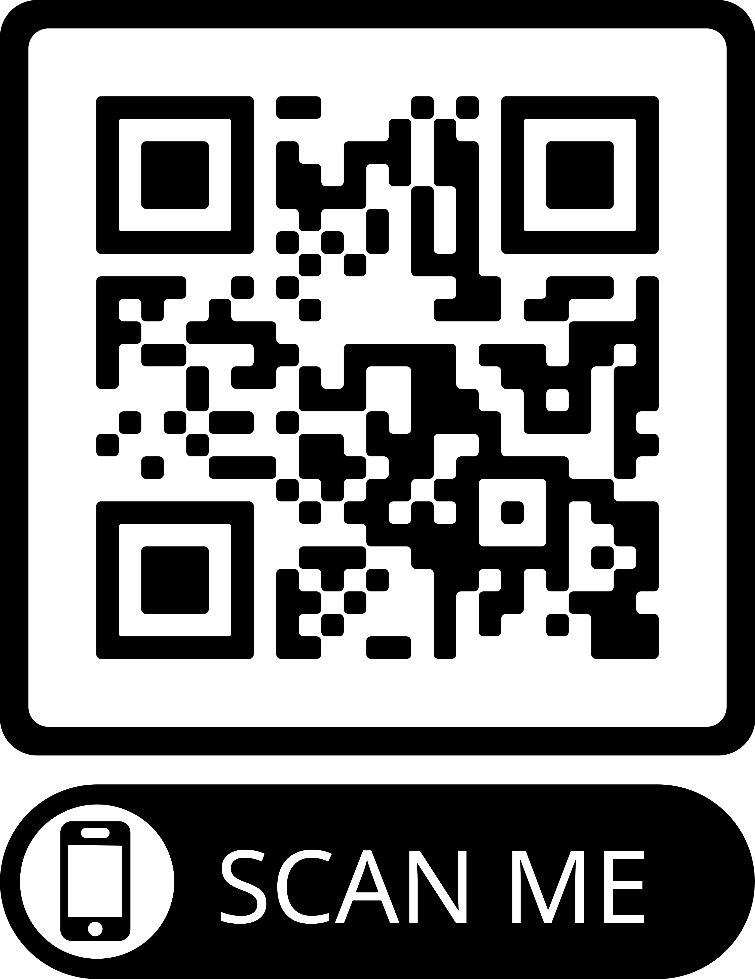 Survey by Computing At School Research Working Group, BCS, Raspberry Pi Foundation, Council of Professors and Heads of Computer science (CPHC), Queen Mary University of London
#CSEdResearchBookClub
https://www.surveymonkey.co.uk/r/ResearchPlacementsOutreach

Every 1st Thursday of the Month 
Twitter and trying a hangout and a collaborative google doc this month
This months read 
Identifying student misconceptions of programming (Kaczmarczyk et al. 2010) http://publish.illinois.edu/glherman/files/2016/03/2010-SIGCSE-Programming-Misconceptions.pdf

Next month reading research about emergency distance learning  - please add ideas https://tinyurl.com/CSEdResearchBookClub
Co-developing primary (K-5) programming design concepts with teachersJane Waite & Paul CurzonQueen Mary University of LondonApril 2020j.l.waite@qmul.ac.uk @janewaite #ccers20
Method description of the third (and final) study  of Jane Waite’s PhD with Paul Curzon, William Marsh and Sue Sentence.
[Speaker Notes: Hello my name is Jane Waite, I am presenting today on co-developing primary programming design concepts with teachers.
For those not in the UK primary year groups are K-5 in the US or pupils aged 5 to 11 years old.
The abstract was authored by myself and Professor Paul Curzon at Queen Mary University of London and is the method description of the third and final study of my PhD with Paul, William Marsh and Sue Sentence.
So what are we covering today]
Presenting our abstract
Background and context
Research Focus
Method
Findings
Conclusion & Implications
(Current design models)
[Speaker Notes: We are going to run through the abstract including the background and context, research focus, method, findings and conclusion. And at the end I will be sharing a current version of the design models.]
Background and Context
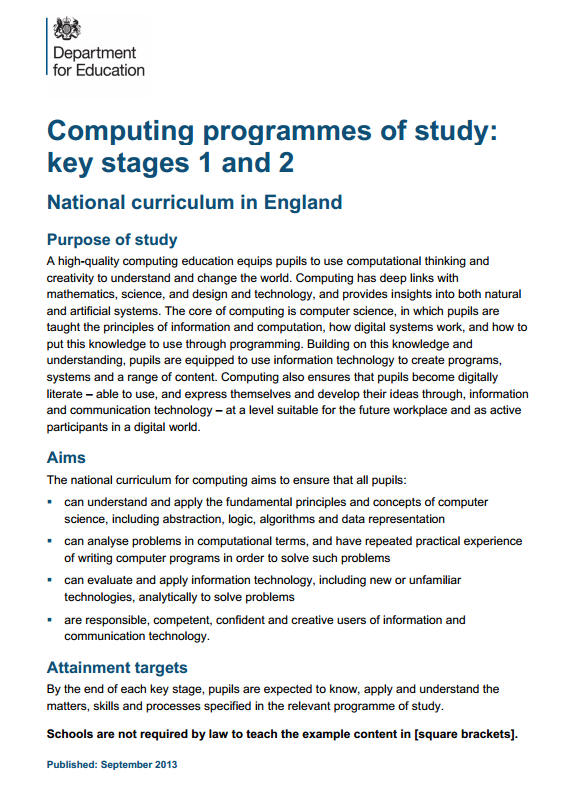 Since 2014, in England, eleven year olds should know how to design simple programs (DfE, 2013)
Little research in this area (Falkner & Vivian, 2015, Waite, 2017)
Survey of over 200 teachers in 2018 revealed that teachers thought
Design was important  in teaching programming
But they don’t do it  because of difficulties
Figure 1: Computing Programme of Study
(DfE, 2013)
[Speaker Notes: Since 2014 in England 11 year olds are required to be able to design simple programs. However, there has been little research in this area.
This is the area that we are studying for our PhD.
In an earlier part of our PhD we undertook a survey of over 200 teachers and found teacher thought design in programming was important, however they don’t actually teach it.
But what are the difficulties that are stopping them from doing this?]
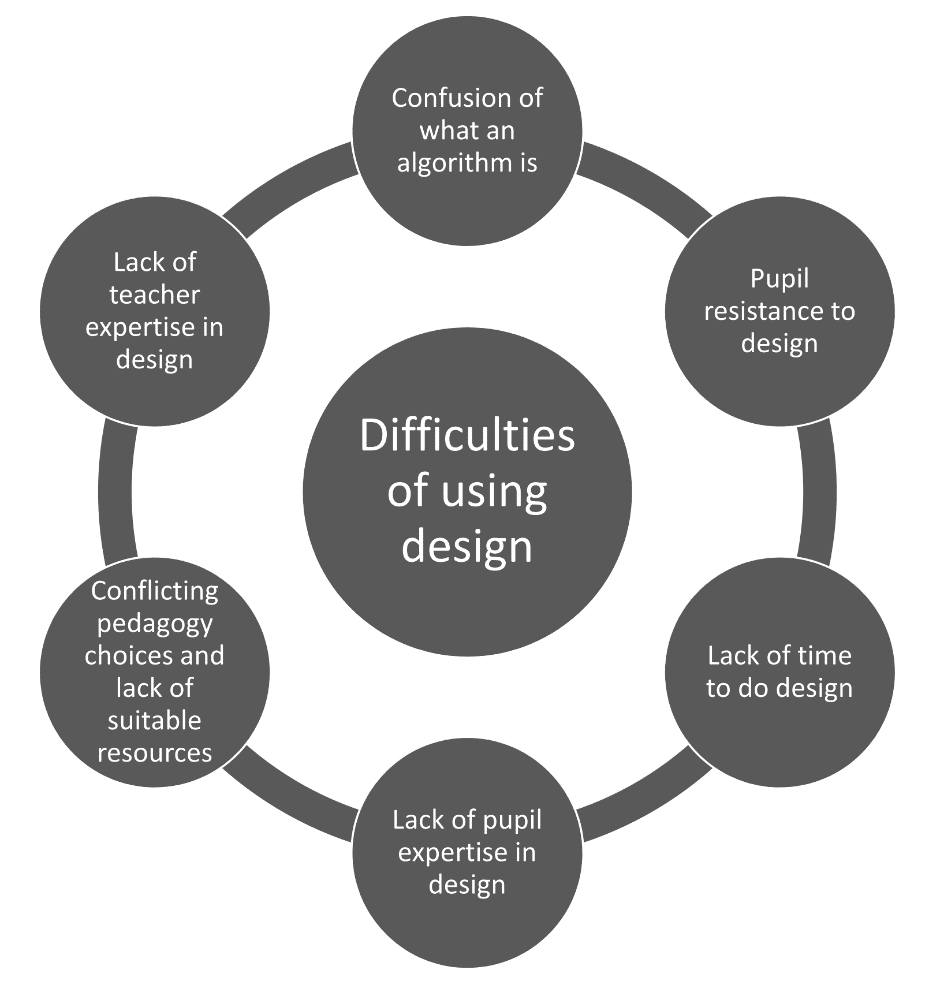 Figure 2: Difficulties with design
(Waite, Curzon, Marsh & Sentence, 2020)
[Speaker Notes: Our survey revealed 6 main difficulties, a confusion over what an algorithm is, pupil resistace to doing design, a lack of time to do design, a lack of pupil expertise in design, conflicting pedagogies and a lack of resources and a lack of teacher expertise.

The study that we are describing to day Focuses particularly on three elements of difficulties of teacher expertise, confusion of what an algorithm is and confilicting pedagogy and resources and opportunities for developing teacher CPD on design.]
Research focus
To develop CPD to teach the design of programs 
the underpinning concepts must be known
have not been defined (Rich, Strickland & Franklin, 2017)
Therefore, we are developing a design toolkit with expert teachers which describes these concepts using 
design-based research (Cobb et al., 2003) 
and participatory design (Muller & Kuhn, 1993) 
This abstract describes the approach taken
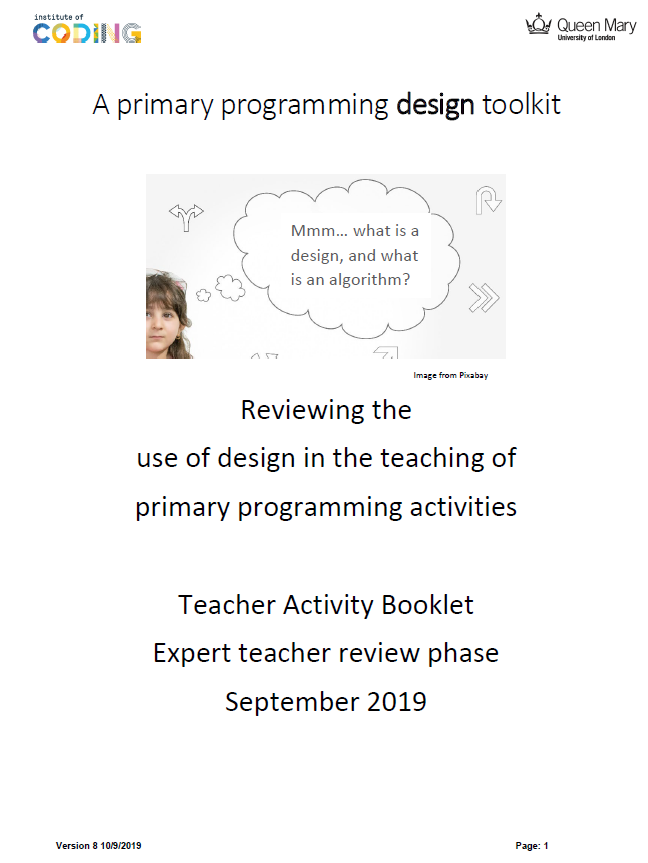 Figure 3: Activity Booklet
[Speaker Notes: So to develop CPD to teach the design of programs 
The underpinning concepts must be know, but the reality for is that there has been little research in this area and the concepts have not yet been defined.
Therefore we are c-developing a design toolkit with teachers which describes these concepts using a design based research and participatory design approach
This abstract described the approach taken, the method, rather than the toolkit itself. Although I will share some elements of the toolkit at the end.]
Method of creating the toolkit
Created from a synthesis of
Literature
Interview study of 5 teachers & 50 pupils
Survey of 200+ teachers
Piloted with teachers in CPD



Updated based on feedback
Reviewed by an expert in the field



Updated based on feedback
Used by expert group





Updated based on their feedback
Reviewed by expert group



Updated based on feedback
Shared with a wider audience  for feedback
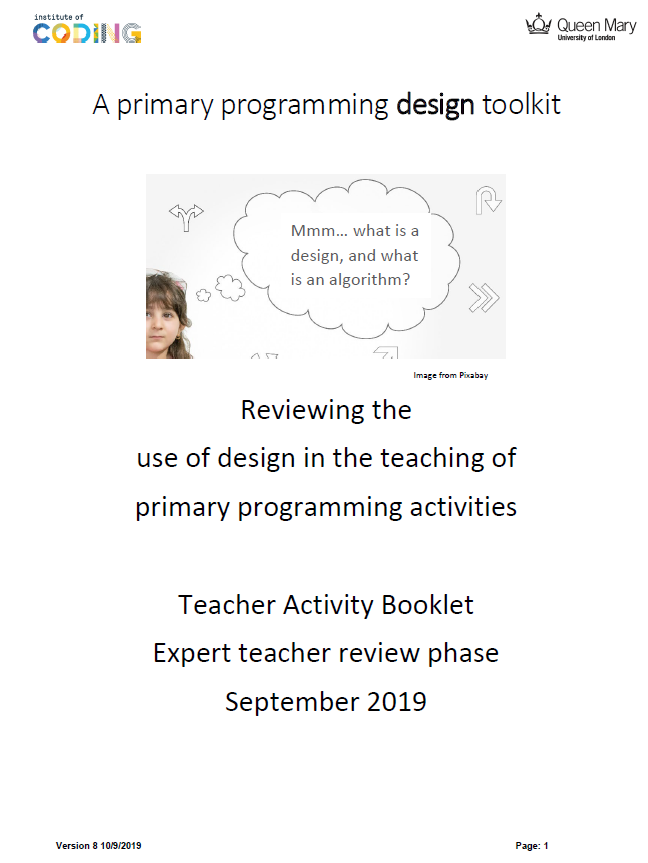 4th version 
(expert group 
update)
3rd version 
(expert group)
5th version 
(final)
1st version 
(pilot)
2nd version 
(post-pilot)
Figure 4 Toolkit development
[Speaker Notes: Step through]
Expert group phase
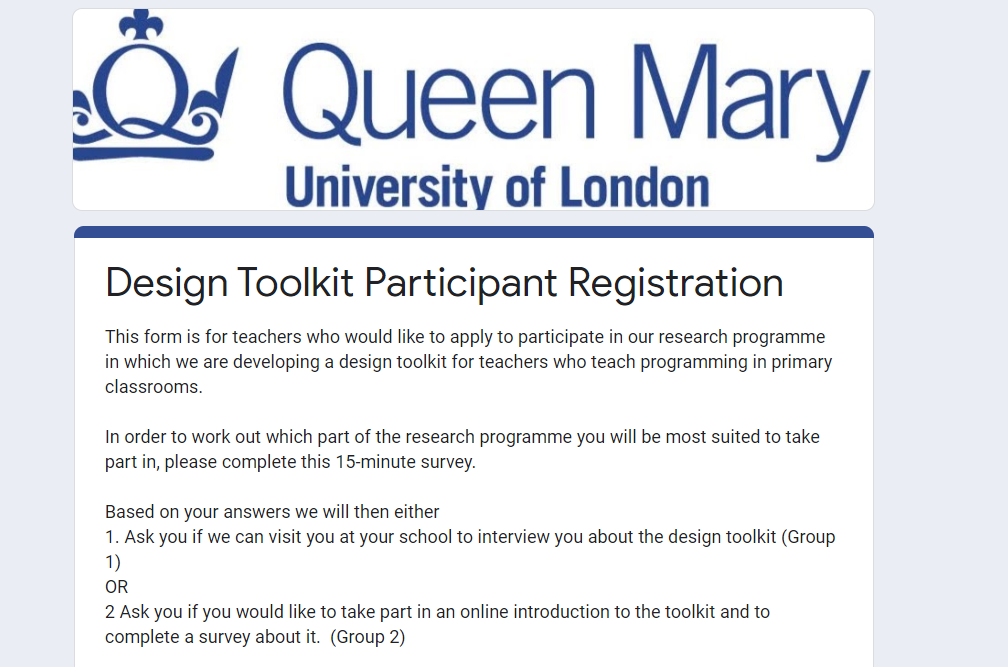 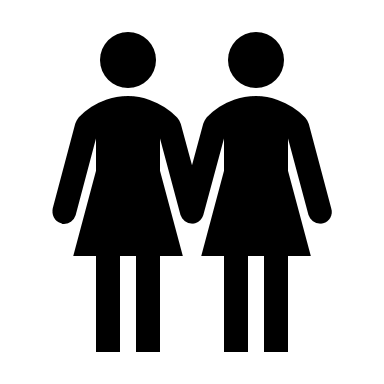 Face to face interviews
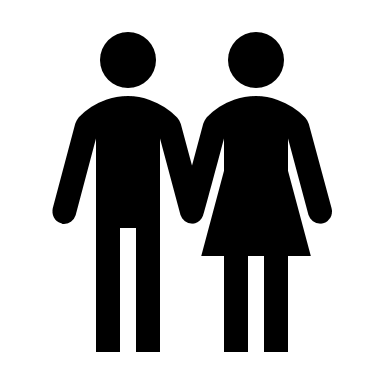 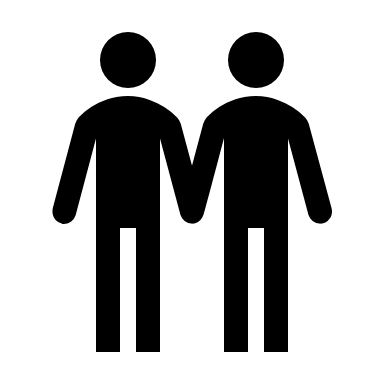 28 teachers 
(half  were female, half male)
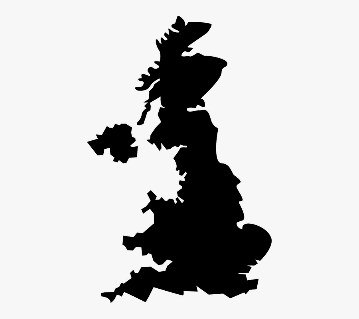 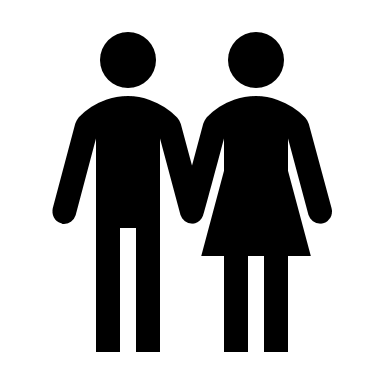 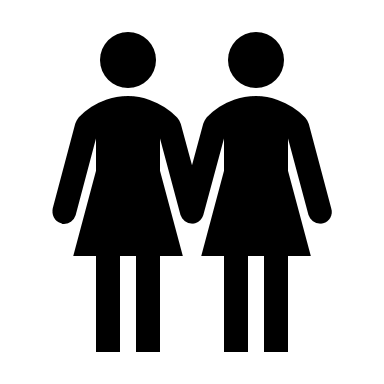 Survey used to gather participants
56 teachers registered
Respondents ranked based on expertise
Geographically spread from SW England to Scotland 
over 3 months
Saturation approach to stop interviewing (Fusch & Ness, 2015)
Participant  Selection
Participant Recruitment
Toolkit use
Saturation
[Speaker Notes: I am going to step through the recruitment, selection and]
Method - interview
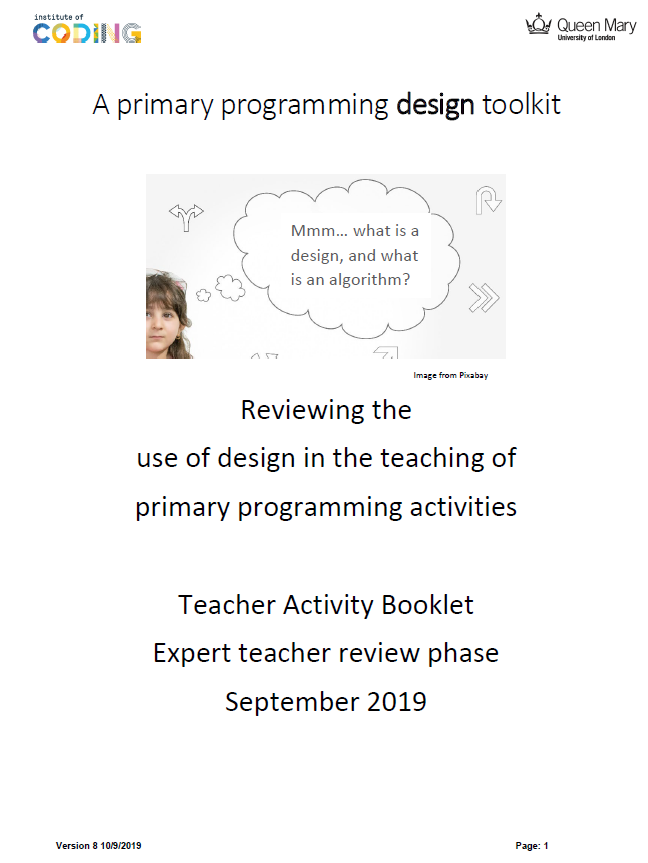 Each teacher, using the design toolkit
read about a concept, 
observed the concept being  applied to sample activity (think aloud protocol),
applied the concept to their own teaching activity (think aloud protocol), 
concept was discussed, 
suggestions made to improve concept.
Finally, 
suggestions made to improve overall toolkit.
Findings
All teachers successfully applied each concept to their lesson activity
A range of activities were reviewed, including unplugged lessons, making animations, quizzes, games and using physical computing
Teachers suggested many ways to improve the toolkit including adding extra detail, changing definitions, adding examples and radically changing one particular concept
There was broad agreement that some concepts were more useful to novice teacher than others, but generally that all concepts where useful to experienced teachers developing resources and CPD for others.
Conclusions and implications
A set of design concepts have been co-developed. 
These could be used
to review and compare teaching and learning activities
to guide creation of resources
as content for CPD
Further research is needed to evaluate the concepts
the impact of introducing these on pupil progress
if these concepts are useful beyond the primary English context
Design toolkit models and concepts
Today – briefly look at
Two concepts in more detail (Design Format and Design Components)
Design Artefact model
Design formats
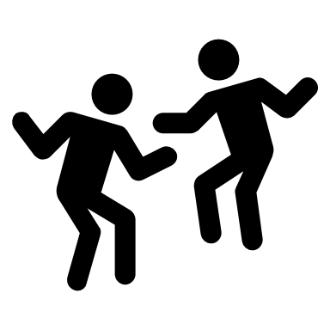 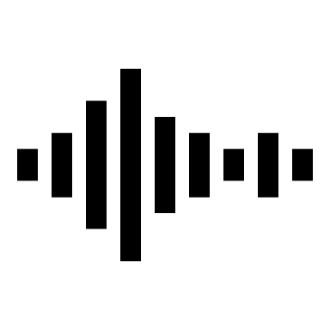 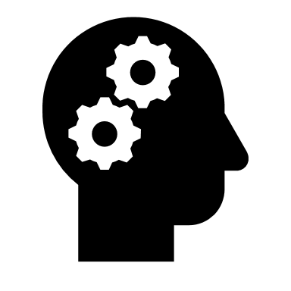 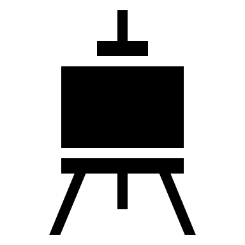 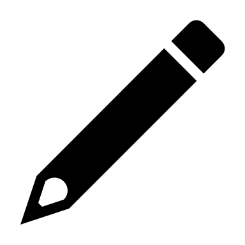 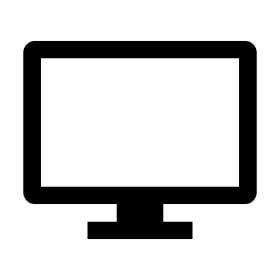 Implied design
Verbal design

Recorded or 
not recorded
Written design
Physical enactment design

With or 
without manipulatives

Recorded or 
not recorded
Thought
only design
Drawn design
Labels or  annotations added to drawn formats
Code
Sketch
List
Digital image or sound files
Program settings
Notes or lists
Informal Pseudo code
Labelled diagram
Storyboard
Other
Concept map
Flowchart
Other
What are the parts of a design? Is it just the algorithm?
[Speaker Notes: Jane going to do this page]
Design components (basic building blocks)
Object and data design
What are the names of the objects
 that you need?
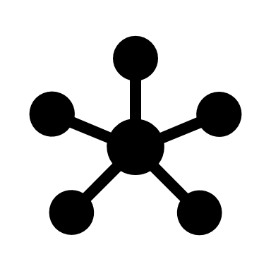 Object and data design
What objects are needed and what data is to be saved.
 E.g. names of the scenes, characters and things that will be controlled and names of data that needs to be saved e.g. score
Algorithm design
What action will occur and its order. 
The algorithm controls the objects and data. E.g. a storyboard showing the sequence of movements of the characters, the rules to control a score.
Algorithm design
What do the objects do?
Artwork and sounds design 
What you will see and hear. 
E.g. a sketch of the 
characters,  a written description of any voiceovers needed, a list of what music will play.
Artwork and sounds design 
What do the objects  look and sound like?
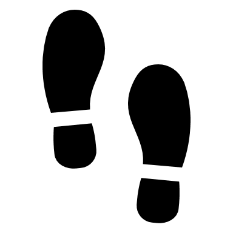 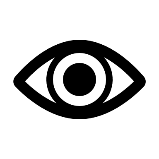 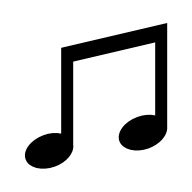 Handout 2
[Speaker Notes: Matt

Do steps and rules – point to eye and ear and do hand over head for name

Show some examples of Matt’s work
Draw the children back to level 2.]
Finding components
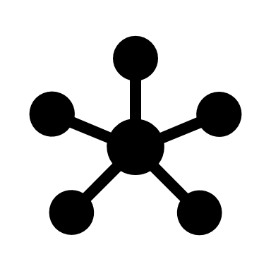 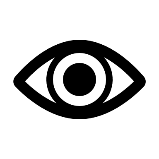 Where is the artwork?
Where  are the objects?
A list of named characters and the named  scene
The images
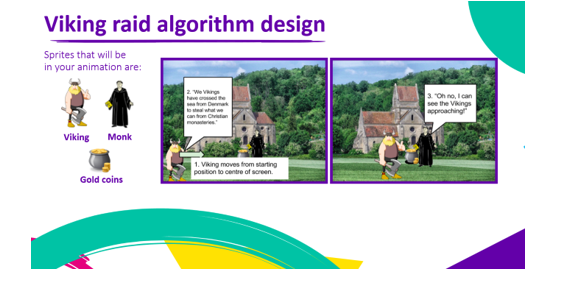 Where are the algorithms?
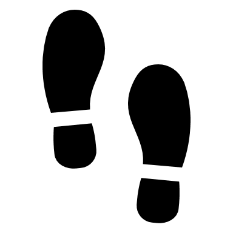 Churchyard scene
Characters
Numbered written step, 
an arrow and 
numbered speech bubbles
[Speaker Notes: Matt]
Finding components
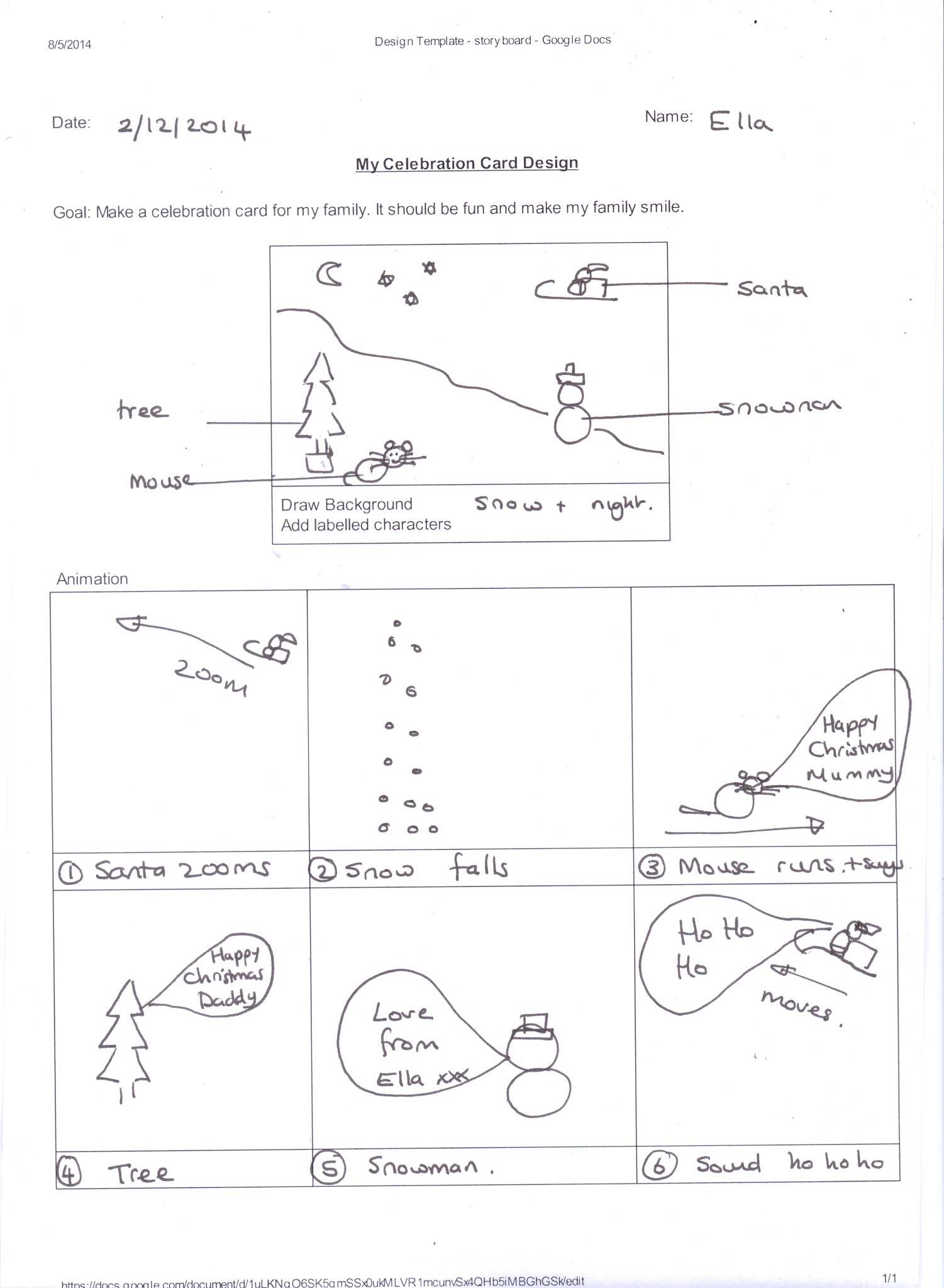 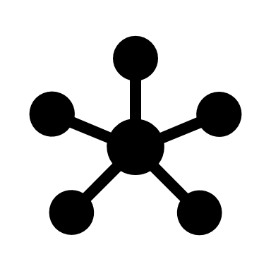 Where are the objects?


Where is the artwork?


Where are the algorithms?
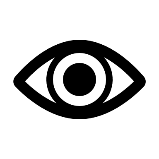 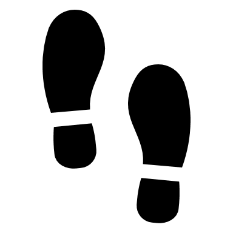 Handout 3
[Speaker Notes: Matt]
Teaching & Learning Artefact
Design Artefact
Figure 8 Design artefact model and other concepts
Requirements Artefact
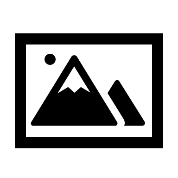 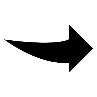 may incorporate  one or more
is represented by one or more
takes account of
is of an
Levels of abstraction
Task,       Design,             Implementation,        Running
           (Inc. algorithm)                                       the program
Common Design Patterns
Design Refinement 
Process
is used for one or more
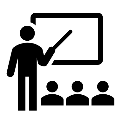 Design Format
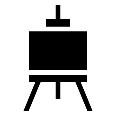 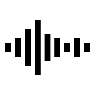 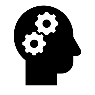 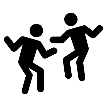 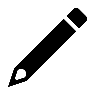 Design Approach
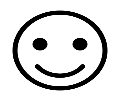 Design Uses
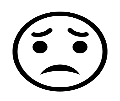 Design Component
is developed as part of one or more
is or is not known about through
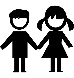 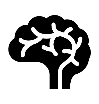 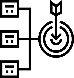 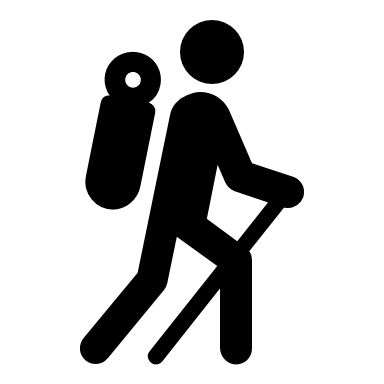 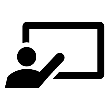 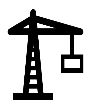 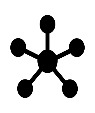 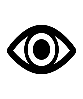 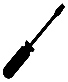 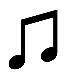 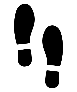 1st
Activity Genre
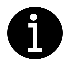 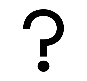 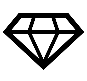 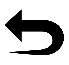 Design Activities
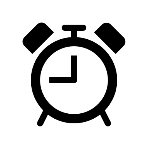 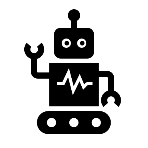 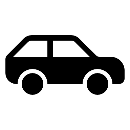 is refined through a
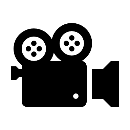 is developed using a
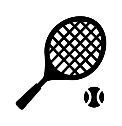 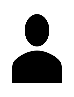 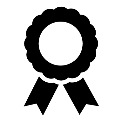 is expressed in a
is supported and constrained  by
Students awareness
Draft version, not for publication.
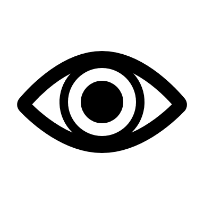 Scaffolding Techniques
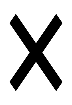 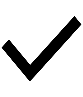 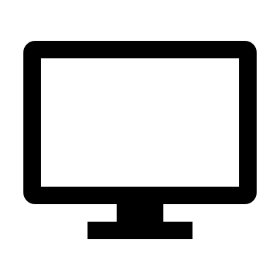 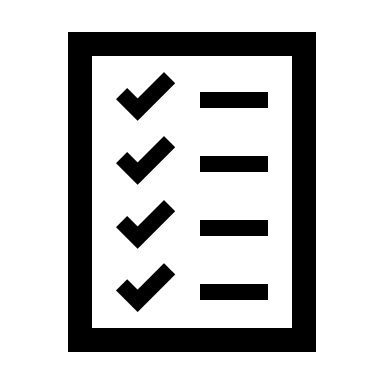 Questions and Answers
j.l.waite@qmul.ac.uk @janewaite 

#ccers20
Please help us with our research
https://www.surveymonkey.co.uk/r/ResearchPlacementsOutreach

Do you
Teach computing
Develop computing resources (including CPD)
Work in initial teacher training (secondary CS or primary)
Undertake CS education research
Run CS university modules with school placements
Provide CS outreach 

How teachers engage with research?
How schools engage with universities and vice versa?
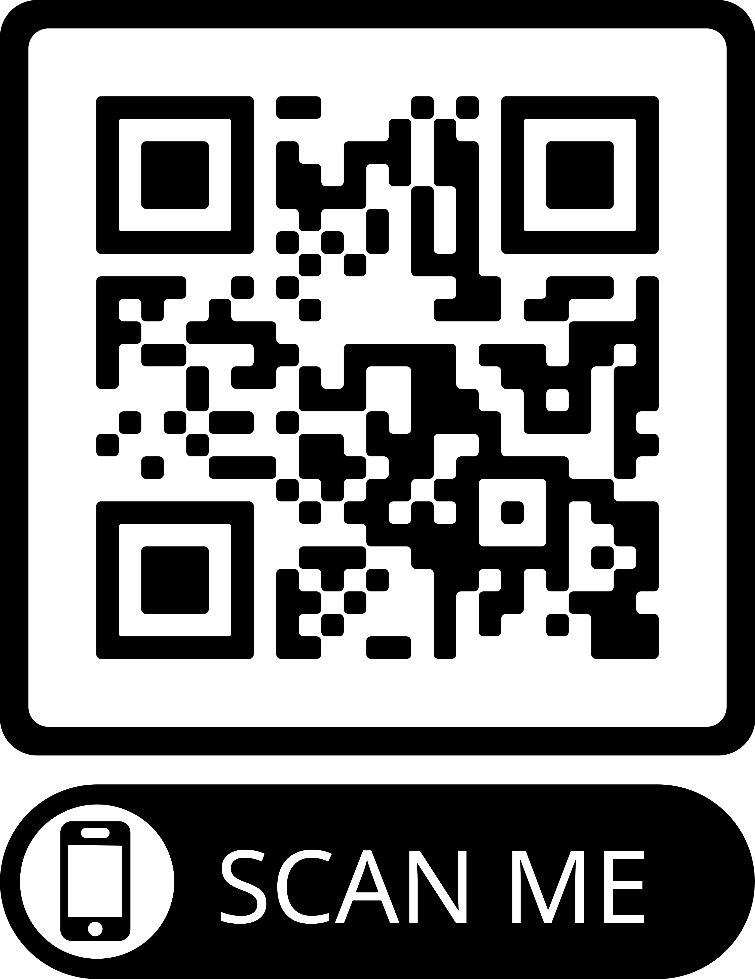 Survey by Computing At School Research Working Group, BCS, Raspberry Pi Foundation, Council of Professors and Heads of Computer science (CPHC), Queen Mary University of London
#CSEdResearchBookClub
https://www.surveymonkey.co.uk/r/ResearchPlacementsOutreach

Every 1st Thursday of the Month 
Twitter and trying a hangout and a collaborative google doc this month
This months read 
Identifying student misconceptions of programming (Kaczmarczyk et al. 2010) http://publish.illinois.edu/glherman/files/2016/03/2010-SIGCSE-Programming-Misconceptions.pdf

Next month reading research about distance learning  - please add ideas https://tinyurl.com/CSEdResearchBookClub
Bibliography
Cobb, P., Confrey, J., diSessa, A. A., Lehrer, R., & Schauble, L., 2003. Design experiments in educational research. Educational Researcher, 32(1), 9-13. doi: 10.3102/0013189X032001009
 
Department for Education, 2013. Computing programmes of study key stages 1 and 2 National Curriculum in England  Retrieved from: https://www.gov.uk/government/publications/
national-curriculum-in-england-computing-programmes-of-study..
 
Falkner, K., Vivian, R., 2015. A review of computer science resources for learning and teaching with
k-12 computing curricula: An Australian case study. Computer Science Education 25, 390–429.
doi:10.1080/08993408.2016.1140410.
 
Fusch, P. I., & Ness, L. R., 2015. Are We There Yet? Data Saturation in Qualitative Research. The Qualitative Report, 20(9), 1408-1416. Retrieved from https://nsuworks.nova.edu/tqr/vol20/iss9/3
 
Kuckartz, U., 2014. Qualitative text analysis: A guide to methods, practice and using software Sage
 
Muller, M. J., & Kuhn, S., 1993. Participatory design. Communications of the ACM, 36(6), 24-28 doiI: 10.1145/153571.255960
Bibliography
Rich, K., Strickland, C., Franklin, D., 2017. A literature review through the lens of computer science
learning goals theorized and explored in research, in: Proceedings of the 2017 ACM SIGCSE Technical
Symposium on Computer Science Education, ACM, New York, NY, USA. pp. 495–500. doi:10.1145/
3017680.3017772.
 
Waite, J.,2017. Pedagogy in teaching computer science in schools: A literature review (after the reboot:
computing education in uk schools). Online. URL: https://royalsociety.org/~/media/policy/
projects/computing-education/literature-review-pedagogy-in-teaching.pdf.
 
Waite, J., Curzon, P., Marsh, W., Sentance, S., 2018. Comparing K-5 teachers’ reported use of design
in teaching programming and planning in teaching writing, in: Proceedings of the 13th Workshop in
Primary and Secondary Computing Education. doi:10.1145/3265757.3265761.
 
Waite, J., Curzon, P., Marsh, W. D. & Sentance, S., 2020. Difficulties with design: The challenges of teaching design in K-5 programming. Computers & Education, Volume 150, 2020,103838,ISSN 0360-1315, https://doi.org/10.1016/j.compedu.2020.103838.
Primary  Programming Activity
Running the program  artefact
Requirements
 artefact
Implementation artefact
Design 
artefact
Teaching and learning resource artefact
Figure 5 Primary programming activity artefact model
Draft version, not for publication.
Design Artefact
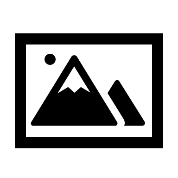 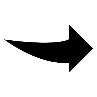 Figure 6 Design artefact model
is represented by one or more
may incorporate  one or more
Common Design Patterns
Design Refinement 
Process
is used for one or more
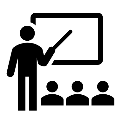 Design Format
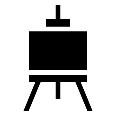 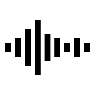 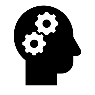 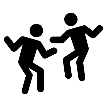 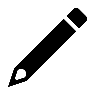 Design Approach
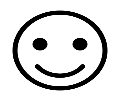 Design Uses
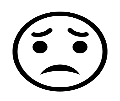 Design Component
is developed as part of one or more
is or is not known about through
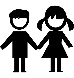 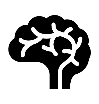 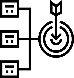 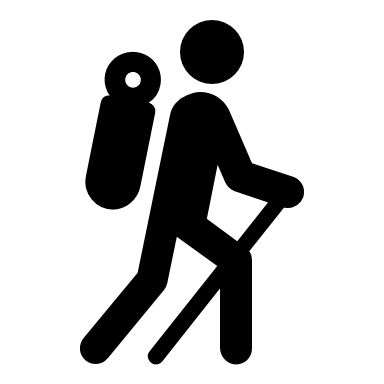 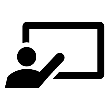 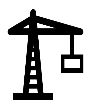 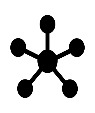 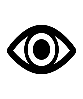 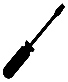 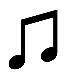 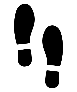 1st
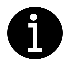 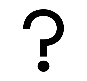 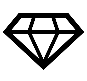 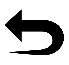 Design Activities
is refined through a
is developed using a
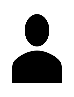 is expressed in a
is supported and constrained  by
Students awareness
Draft version, not for publication.
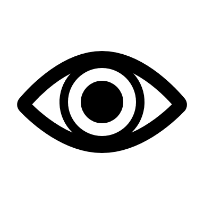 Scaffolding Techniques
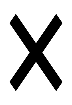 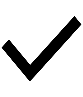 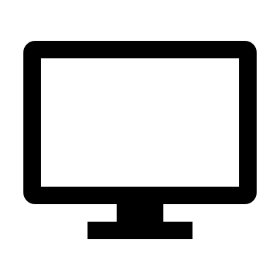 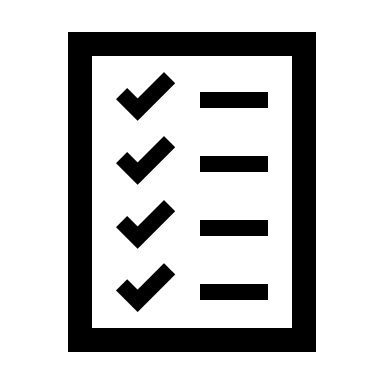 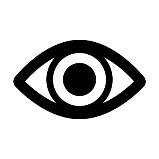 Artwork and sounds design 
What you will see and hear. 
E.g. a sketch of the 
characters,  a written description of any voiceovers needed, a list of what music will play.
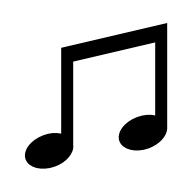 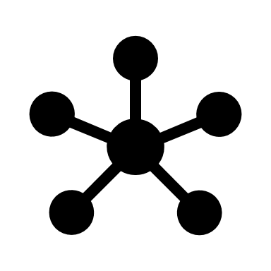 Object and data design
What objects are needed and 
what data is to be saved. E.g. names of the scenes, characters and things that will be controlled and names and type of data that needs to be saved e.g. score (number).
Algorithm design
What action will occur and its order. 
The algorithm controls the objects and data. E.g. a storyboard showing the sequence of movements of the characters, the rules to control a score.
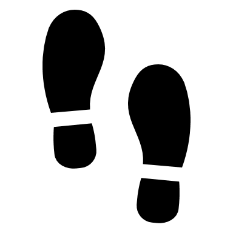 Electronics design
What the electronic parts are and how they 
will be connected. E.g. the wiring diagram for the controller, lights, sensors and motor for a robot toy.
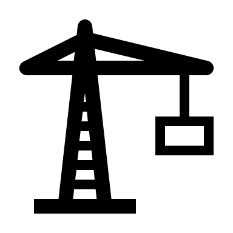 Physical structure and mechanical design
What DT is needed i.e. the physical structures and mechanical properties of the design  E.g. a labelled drawing of the body, chassis and axle, wheels and motors for a robot toy.
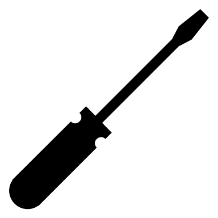 Figure 7 Design component concept
Draft version, not for publication.